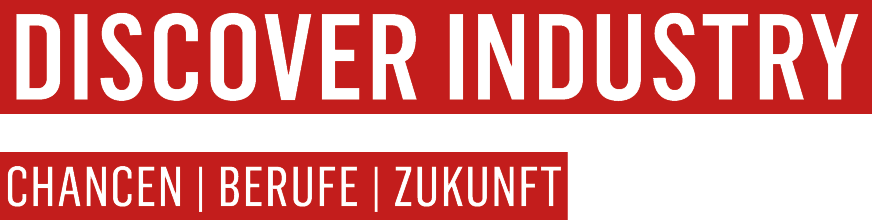 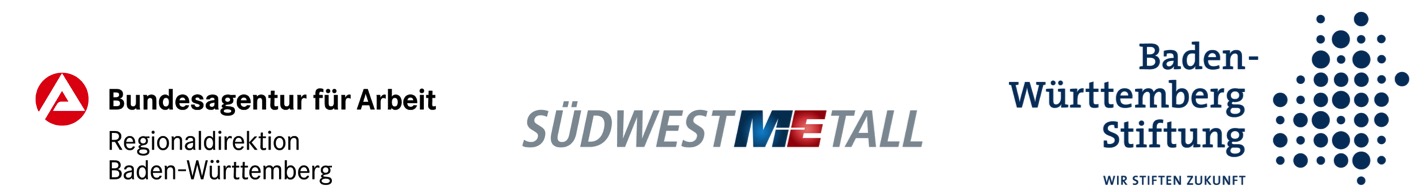 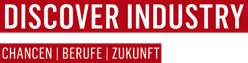 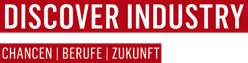 EUER BESUCH IN DER MOBILEN INDUSTRIEWELT
Euer besuch in der mobilen industriewelt
weiter >
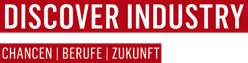 DOS & DON‘TS
VORBEREITUNG
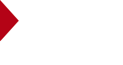 NACHBEREITUNG
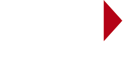 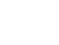 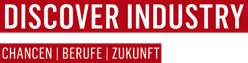 DOS & DON‘TS
weiter >
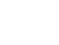 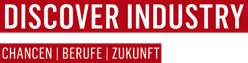 Euer Besuch in der mobilen Industriewelt 

Eure Taschen und Jacken lasst ihr am besten im Klassenzimmer. Solltet ihr sie dabei haben, könnt ihr sie im Truck im Obergeschoss ablegen. 
Danach sammelt ihr euch vor dem großen Wandmonitor im Erdgeschoss.
Nach einer Begrüßung  und Einführung durch die Coaches teilt ihr euch in Kleingruppen   auf  (maximal 6 Schülerinnen/Schülern).
An den Stationen gilt: Eigenständiges Arbeiten – Aber: Teamwork ist angesagt!
Zu einer abschließenden gemeinsamen Besprechung versammeln sich alle noch einmal. Achtet bitte dazu auf die Anweisungen der Coaches.
Arbeitsstationen im überblick >
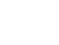 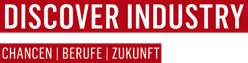 KONSTRUKTION UND DESIGN
Stationen im Überblick
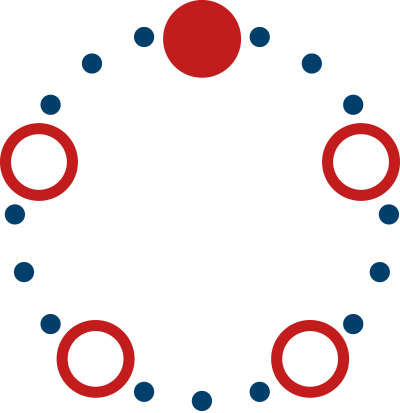 Gruppe 1
LOGISTIK UND MATERIALFLUSS
Gruppe 5
Gruppe 2
Versuch und Optimierung
Gruppe 3
Robotik
Gruppe 4
Intelligente Produktion
An den arbeitsstationen >
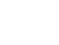 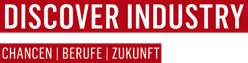 An den Stationen 

Lest euch bitte die Arbeitsanweisungen an den Touch-Monitoren der einzelnen Stationen durch, bevor ihr startet.
Bei „Los geht‘s“ seit ihr dran und dürft loslegen.
Habt ihr eure Aufgabe erfüllt, klickt ihr am Touch-Monitor auf WEITER:		                 Es folgen weitere Informationen und Videos.
Seid ihr schon vor den anderen fertig mit eurer Aufgabe? Vier rote Wände mit zahlreichen Exponaten und Multimediaanwendungen laden zum Erkunden ein.
stationenwechsel >
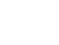 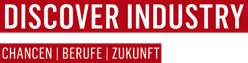 An jeder Station habt ihr 10-15 Minuten Zeit, dann wechselt ihr zur nächsten.

Der Wechsel erfolgt im Uhrzeigersinn: Gruppe 1     geht an Station 2,             Gruppe 2 an Station 3, usw.

Wann der Wechsel stattfindet, kündigen die Coaches an.
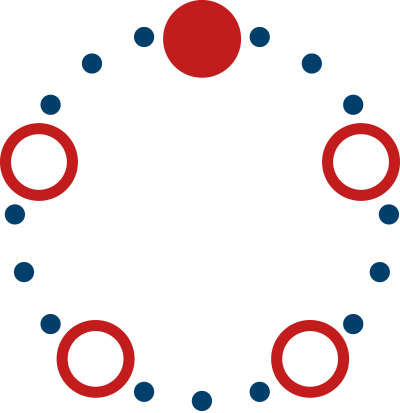 Gruppe 1
Gruppe 5
Gruppe 2
Gruppe 3
Gruppe 4
sicherheitshinweise >
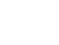 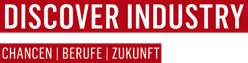 Zu Eurer Sicherheit

Während der Veranstaltung darf im Untergeschoss nicht gegessen und getrunken werden. Gerne dürft ihr aber nach Rücksprache mit den begleitenden Lehrkräften und den Coaches dafür rausgehen. 
Die Ausstattung bitte mit Vorsicht und Respekt behandeln: Ihr dürft alles ausprobieren, aber bedenkt, dass die Einrichtung im Ausstellungsmobil einzigartig und wertvoll ist. 
Sollte etwas nicht auf Anhieb funktionieren oder etwas unklar sein, stehen euch die Coaches für Fragen zur Verfügung.
Am ende der veranstaltung >
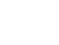 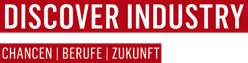 Zum Schluss

Testet euer Wissen: Nachdem alle Gruppen die Arbeitsstationen durchlaufen haben, findet am Ende an den Tablets eine „Challenge“ für alle statt.
Nach Aufforderung der Coaches begeben sich die jeweiligen Gruppensprecher an die Tablets, geben den jeweiligen Gruppenname ein und beantworten die fünf Fragen. Der Rest der Gruppe darf den Gruppensprecher dabei unterstützen.
Natürlich wird die Siegergruppe belohnt!
Obwohl das Ausstellungsmobil und das Personal empfindlich auf Mobiltelefone reagieren, dürft ihr eure Mobiltelefone nutzen: zum Fotografieren! Das ist erlaubt und ausdrücklich erwünscht.
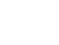 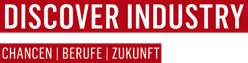 VORBEREITUNG
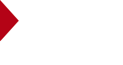 weiter >
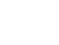 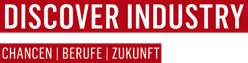 DIE GESCHICHTE DER INDUSTRIE
Der produktenstehungsprozess
Übungen und arbeitsaufträge
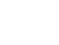 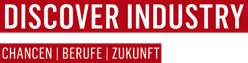 DIE GESCHICHTE DER INDUSTRIE
weiter >
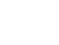 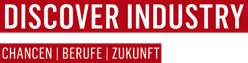 INDUSTRIE 1.0
Dampfmaschine
1712
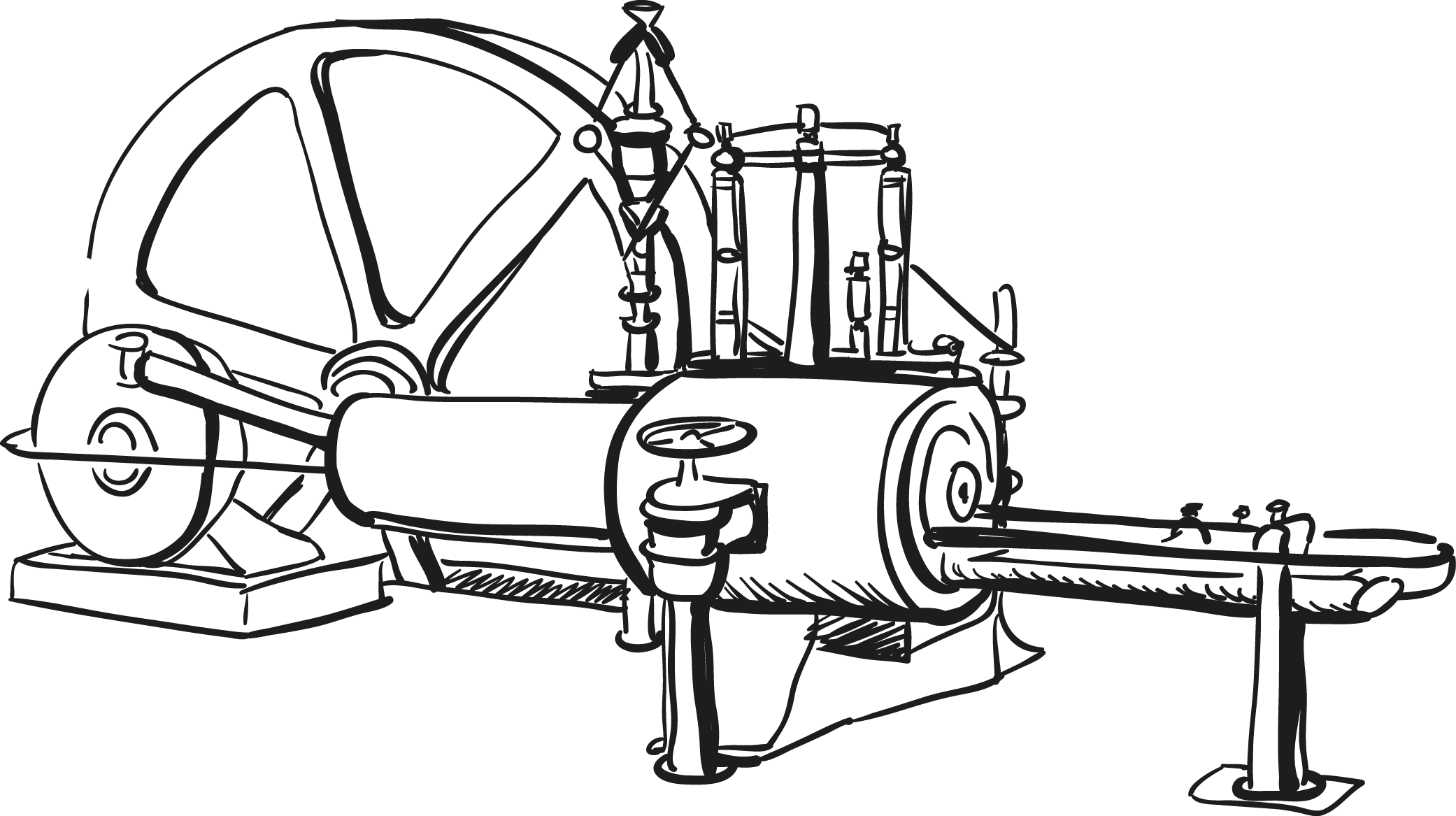 weiter >
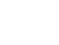 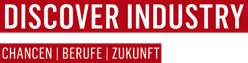 INDUSTRIE 2.0
Hochgelegte
     Transportbänder
1870
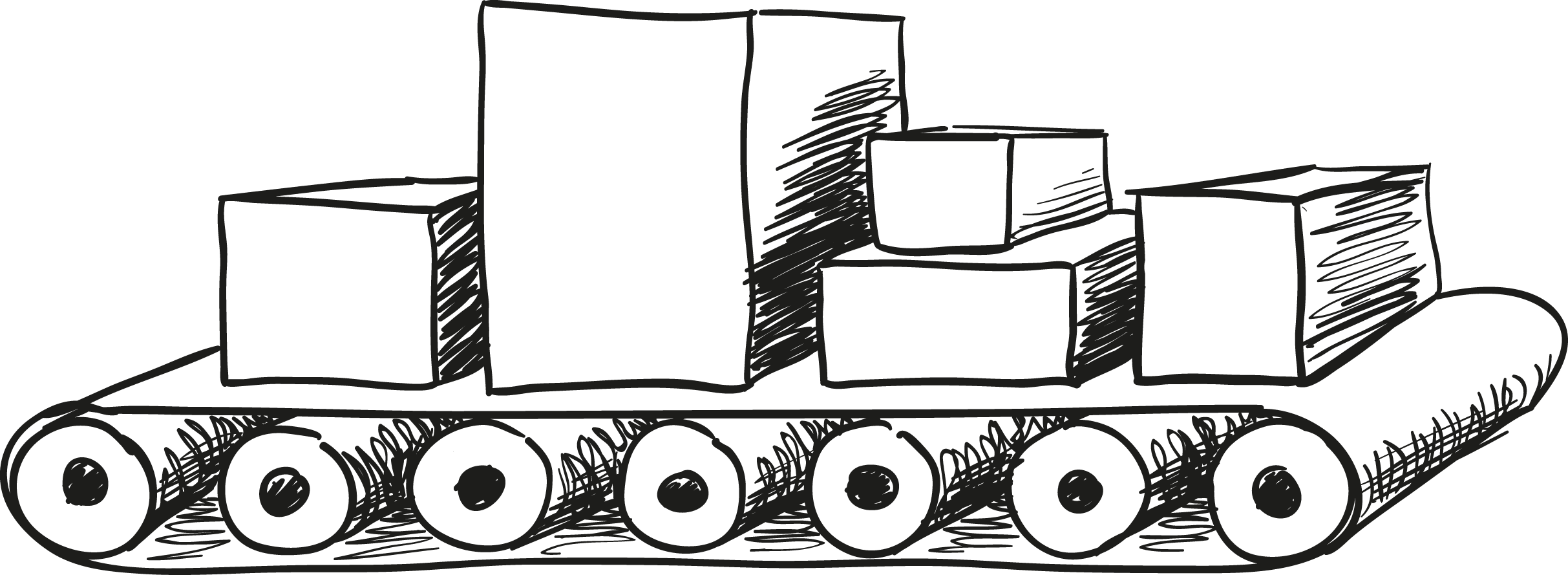 weiter >
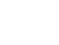 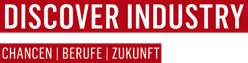 INDUSTRIE 3.0
Programmierbare 
         Steuerungen
1969
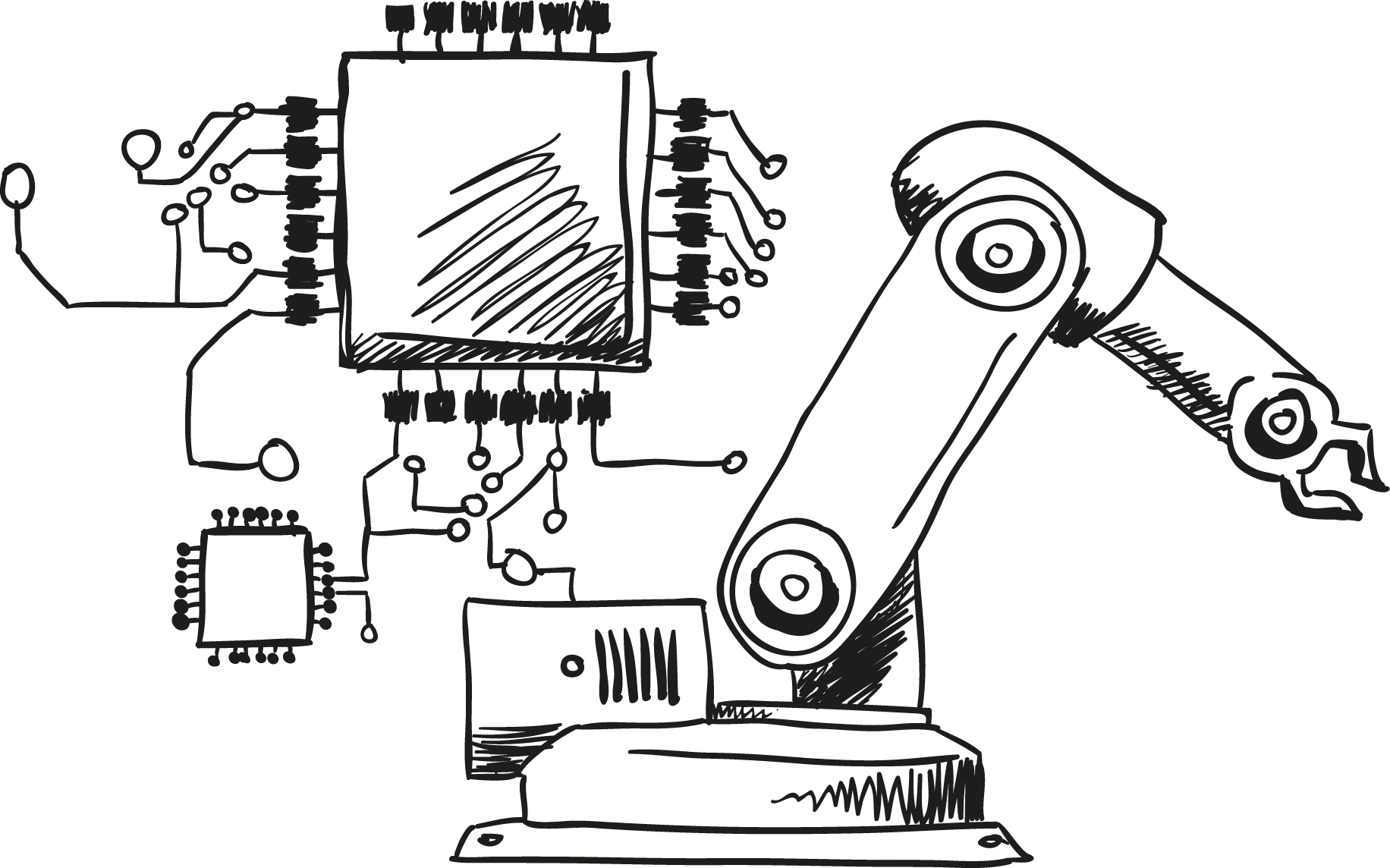 weiter >
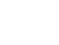 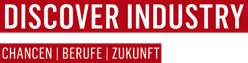 INDUSTRIE 4.0
Cyber-physische Systeme
   Internet der Dinge 
        Smart Factory
Morgen
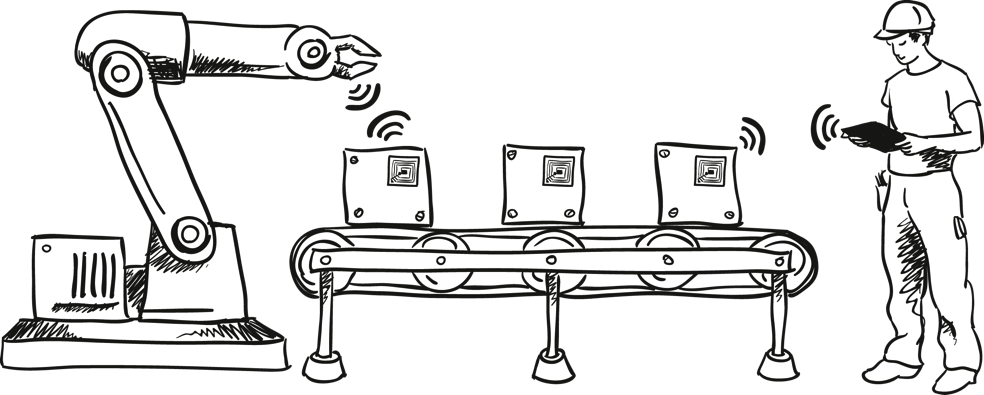 weiter >
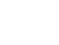 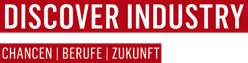 Der produktenstehungsprozess
weiter >
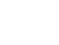 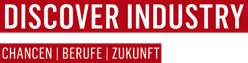 Konstruktion und Design

Ein Produkt entsteht am PC
Mit einem handgeführten 3D Scanner, wie er auch von Ingenieuren in der Produkt-entwicklung verwendet wird, soll ein Model möglichst lückenlos gescannt werden. Nach dem Scannen werden die gescannten Daten in ein digitales Modell umgerechnet.
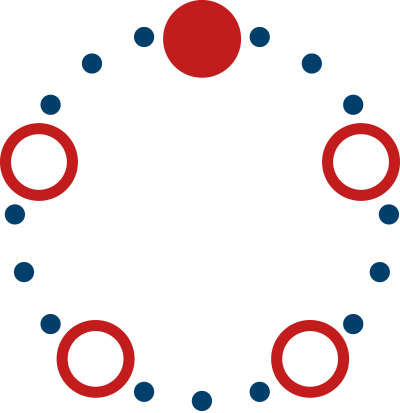 1
1
5
2
4
3
weiter >
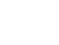 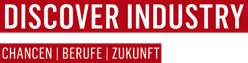 Versuch und Optimierung

Kräfte werden sichtbar
Anhand eines Linienmusters (Spannungsoptik) soll ein optimaler Prototyp  gefunden werden, mit gleichmäßiger Spannungsverteilung, großer Stabilität und ein möglichst geringes Gewicht.

Aerodynamik-Prüfung
Mehrere Automodelle stehen zur Auswahl und können auf ihr Strömungsverhalten in einem Windkanal untersucht werden.
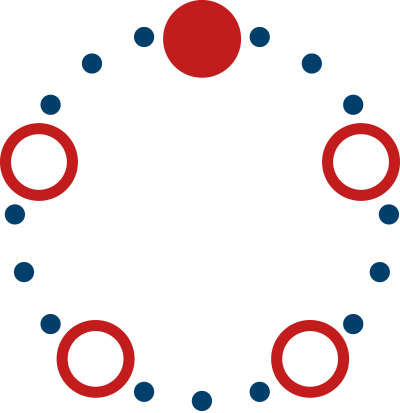 1
5
2
2
4
3
weiter >
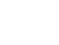 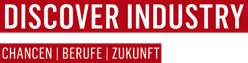 Robotik

Automatisierte Helfer
Ein Industrieroboter soll so programmiert werden, dass er sechs Punkte auf einem Aktionsfeld (Koordinatensystem) nacheinander abfährt und so in der schnellste Zeit zum Leuchten bringt. Die entsprechenden Koordinaten jedes einzelnen Punktes, den der Roboter abfahren soll, müssen vorab in die Robotersteuerung eingegeben werden.
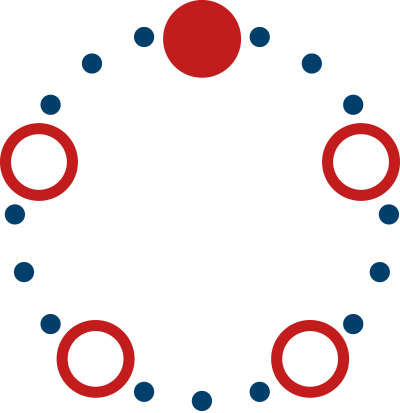 1
5
2
4
3
3
weiter >
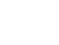 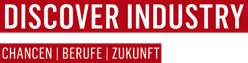 Intelligente Produktion

Produkte steuern sich selbst
Eine intelligente und vollautomatische Produktions-straße füllt verschiedene Glasperlen in kleine Döschen ab. Auf einem Smartphone kann man festlegen, wie viel Prozent einer bestimmten Farbe in die Döschen gefüllt werden sollen. Die Informationen werden auf einem RFID-Chip abgespeichert und das Döschen bestimmt nun seinen Weg durch die Anlage selbst.
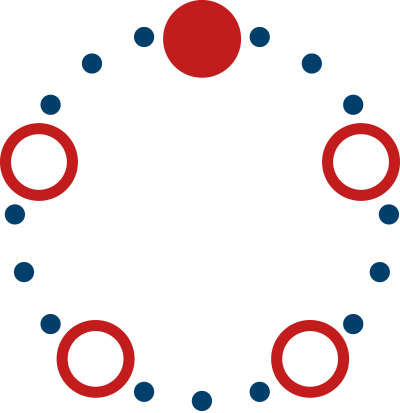 1
5
2
4
3
4
weiter >
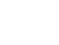 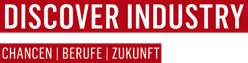 Materialfluss und Logistik

Zur richtigen Zeit am richtigen Ort
Drei Personen müssen zusammenarbeiten um      ein vereinfachtes Lager zu organisieren: Die erste Person kontrolliert den Wareneingang und bestimmt die Geschwindigkeit des Lagerzuflusses. Die zweite Person lagert Produkte ein und je nach Auftrag wieder aus. Die dritte Person kontrolliert den Warenausgang, in dem sie die Aufträge kontrolliert und quittiert. Es gilt fünfzig Aufträge    in einer möglichst kurzen Zeit zu erfüllen.
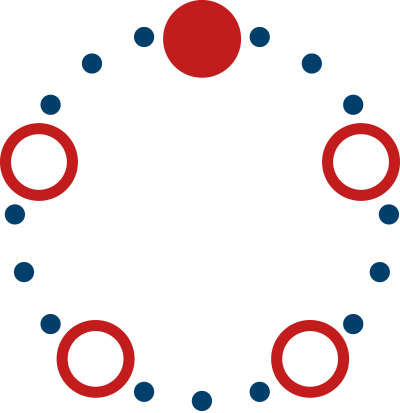 1
5
2
5
4
3
weiter >
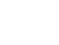 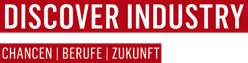 Übungen und arbeitsaufträge
weiter >
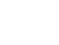 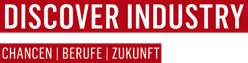 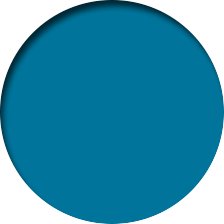 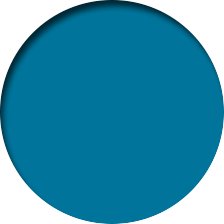 Five Experts und
Experts Mind Map

Produktgruppen zur Auswahl: 

Lifestyle (Textil, Kosmetik)
Informations- und Kommunikationstechnik
Erneuerbare Energien
Mobilität
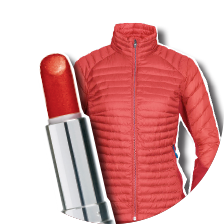 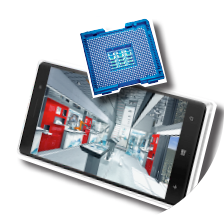 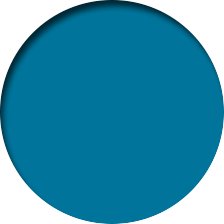 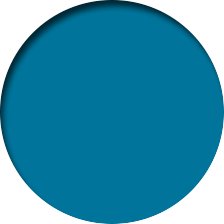 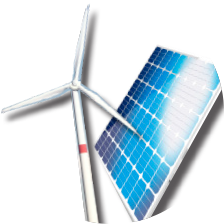 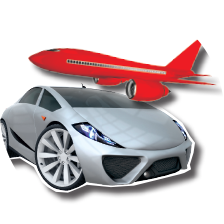 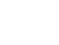 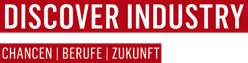 NACHBEREITUNG
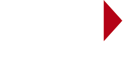 weiter >
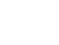 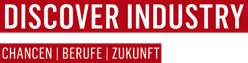 WIEVIEL MINT STECKT DRIN?
Wie denken ingenieure?
Übungen und arbeitsaufträge
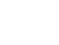 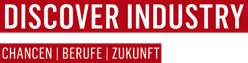 WIEVIEL MINT STECKT DRIN?
weiter >
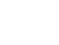 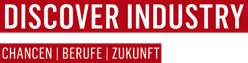 Arbeitsblatt „So viel MINT denkt drin“

Welche Arbeitsstation oder welches Exponat hat dir am besten gefallen?    Wenn du dich festgelegt hast, versuche folgende Fragen zu beantworten:

Welches MINT-Prinzip (Mathematik, Informatik, Physik oder Chemie) liegt vor? Sind es sogar mehrere MINT-Disziplinen?
Beschreibe das Prinzip kurz mit deinen eigenen Worten.
Findest du weitere technische Beispiele oder ähnliche Anwendungen in anderen Bereichen der Industrie?
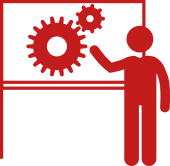 weiter >
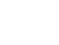 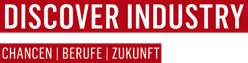 Wie denken ingenieure?
weiter >
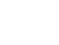 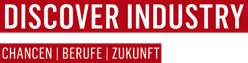 Arbeitsblatt „So denken Ingenieure“

Welche Arbeitsstation oder welches Exponat hat dir am besten gefallen?    Wenn du dich festgelegt hast, versuche folgende Fragen zu beantworten:

Vor welcher Herausforderung standen Ingenieure bei der Entwicklung dieser Technologie oder dieses Produkts?
Mit welchen Studienfach oder Ausbildungsberuf könntest du daran mitarbeiten? 
Recherchiere nach Studien- und Ausbildungsinhalten. Wie könnten konkrete Anforderungen und Tätigkeiten deines gewählten Berufsbildes aussehen?
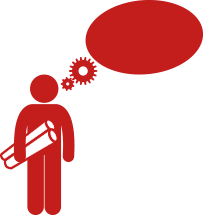 weiter >
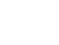 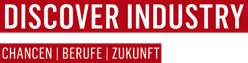 Übungen und arbeitsaufträge
weiter >
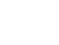 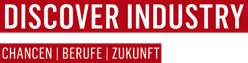 Übungen zur Stärkung der Präsentationskompetenzen 
im MINT-Unterricht

Revers-Tabu
Telling a Story
Stimmt‘s?
Wissenssalat
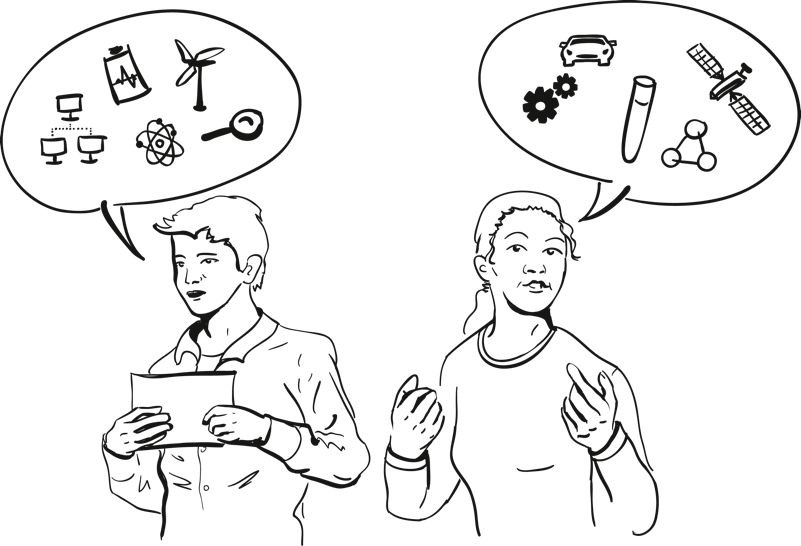 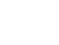 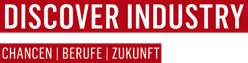 Impressum 
Verantwortlich:
Baden-Württemberg Stiftung 
Südwestmetall 
Bundesagentur für Arbeit Regionaldirektion Baden-Württemberg

Projektagentur (Konzeption, Redaktion und Gestaltung)
FLAD & FLAD Communication GmbHThomas-Flad-Weg 1 90562 Heroldsberg
info@coaching4future.de
www.coaching4future.de

Diese Präsentation ist Teil der Vor- und Nachbereitung eines Besuches von DISCOVER INDUSTRY und steht Lehrkräften kostenlos zur Verfügung. Alle in dieser Präsentation gezeigten Texte und Bilder sind geschützt. Die Rechte liegen bei FLAD & FLAD Communication GmbH.
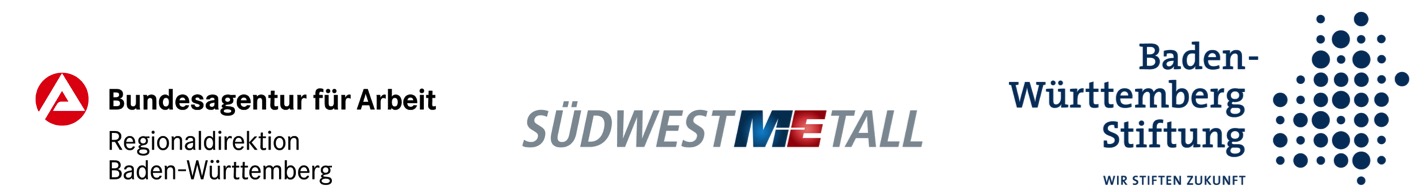